Фотоотчет новогоднего оформления МКОУ «Прогимназия №9 «Ручеек»г. Хасавюрт
2020 год
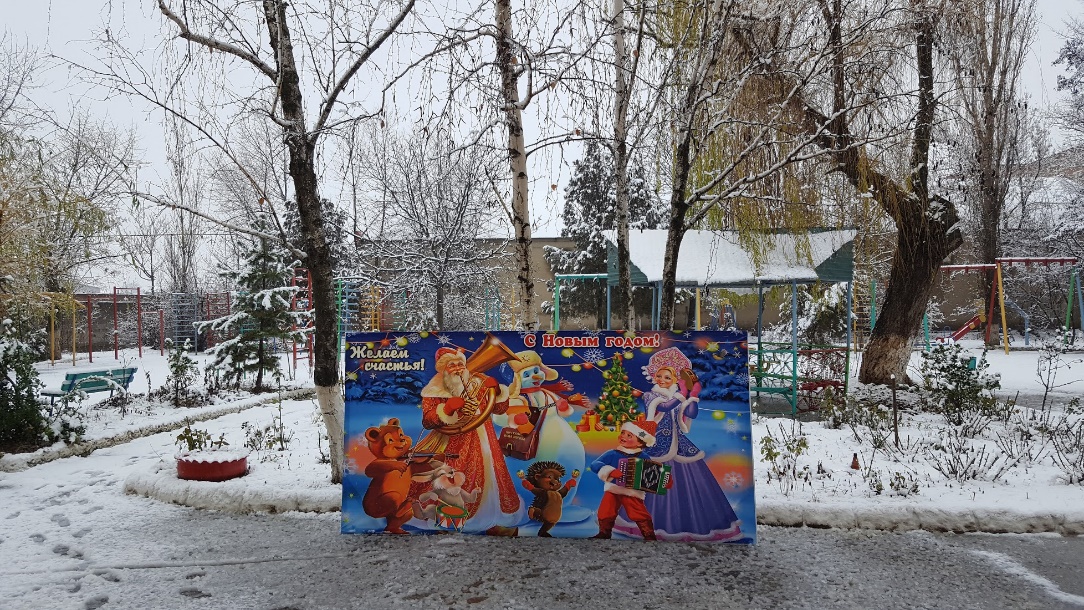 Подготовила презентацию старший воспитатель Батырмурзаева Н.В.
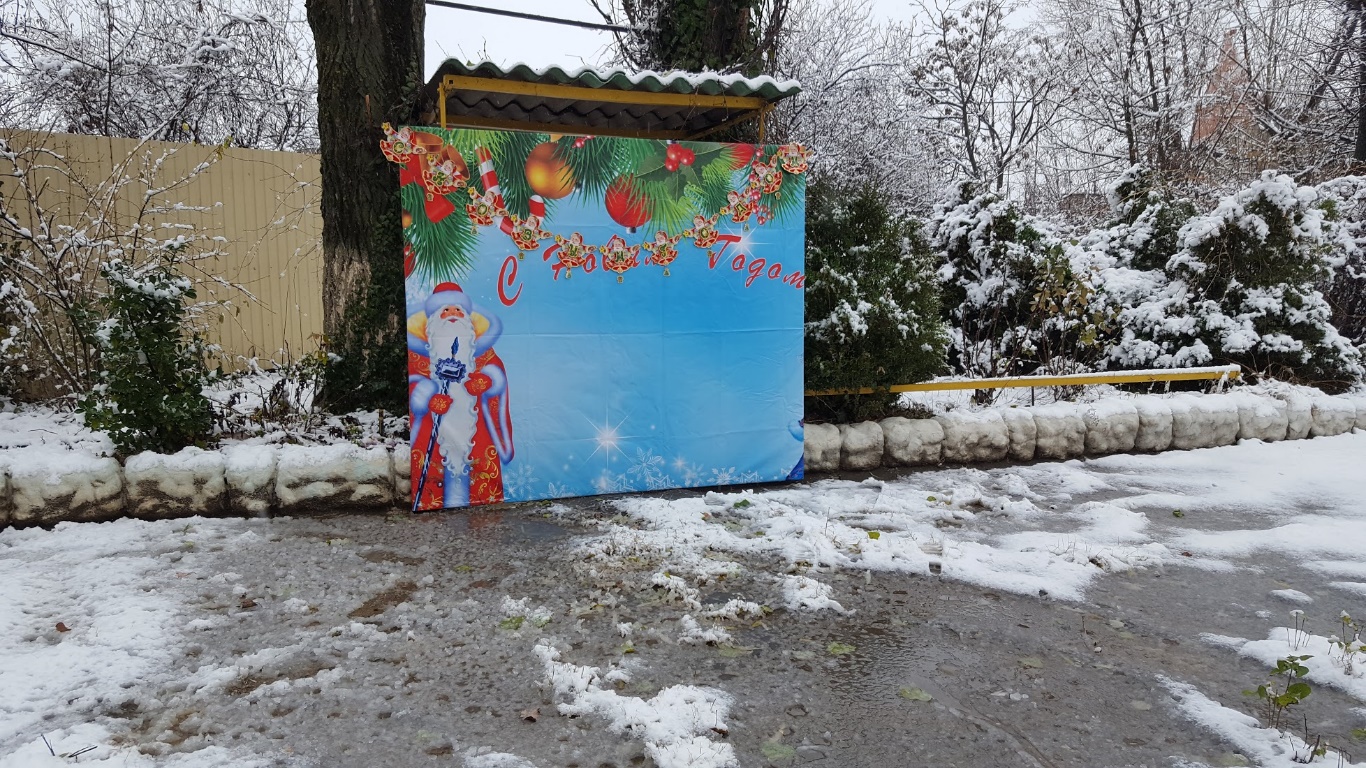 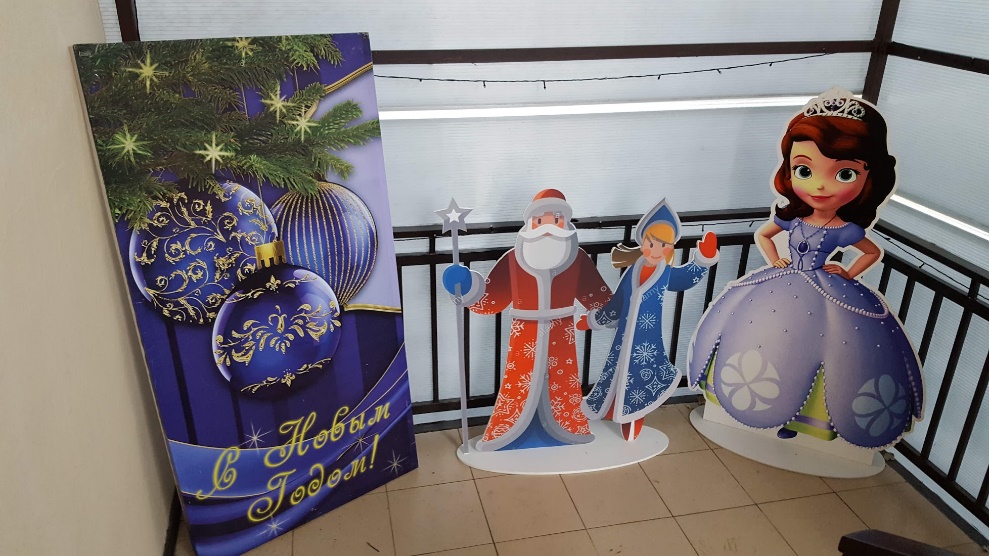 Новогоднее оформление окон
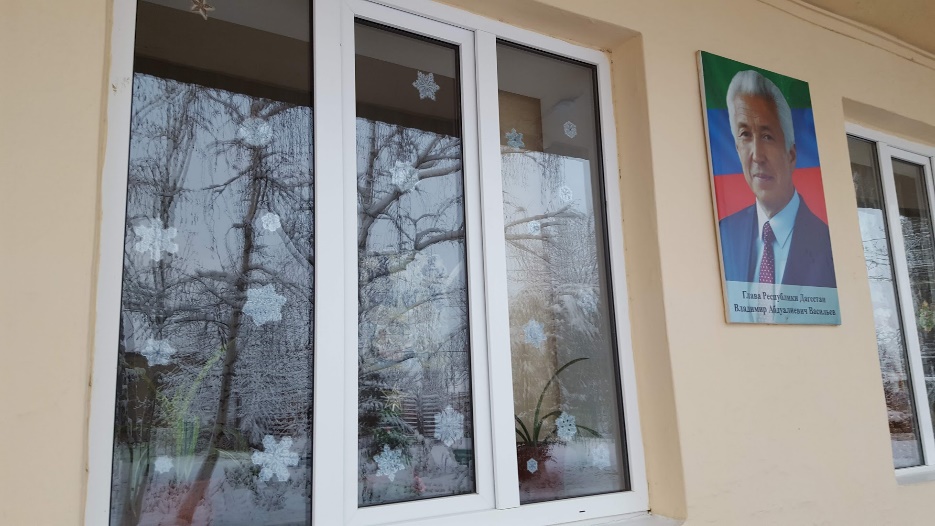 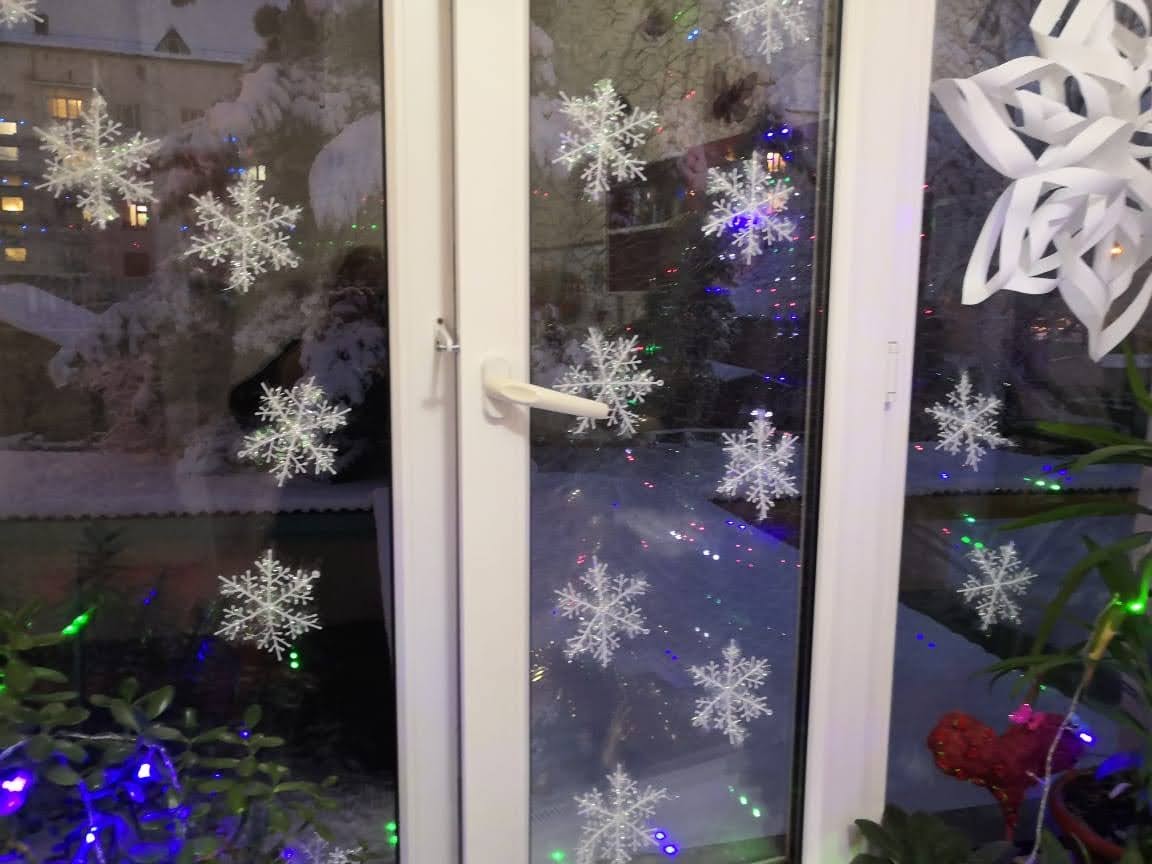 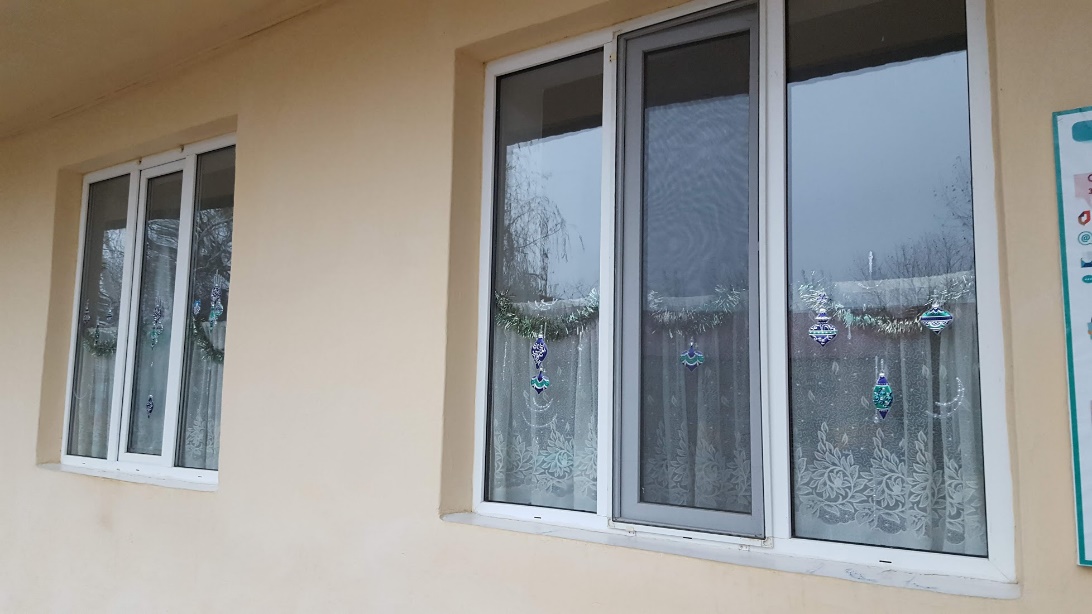 Новогоднее оформление входных дверей
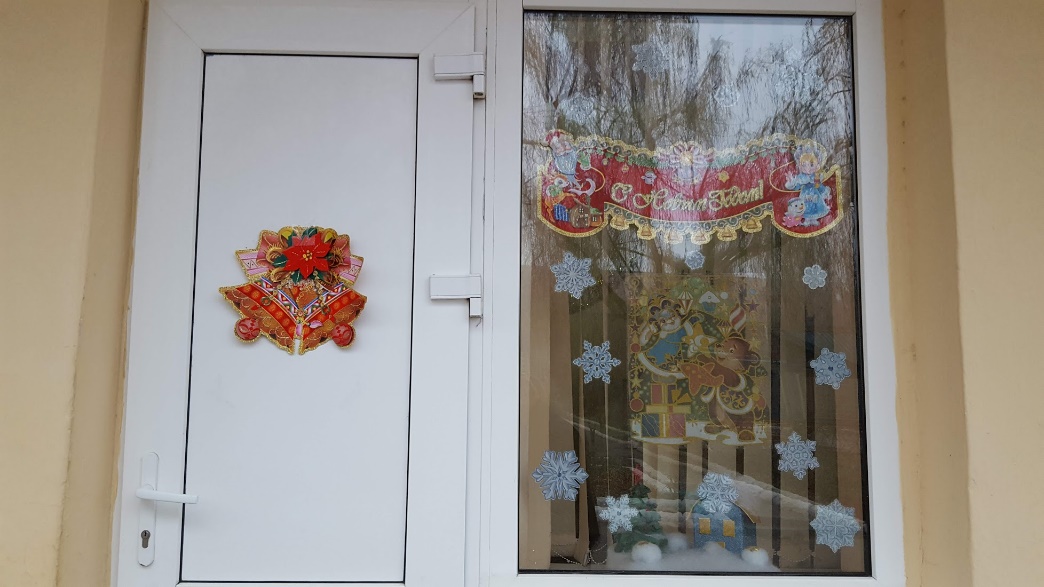 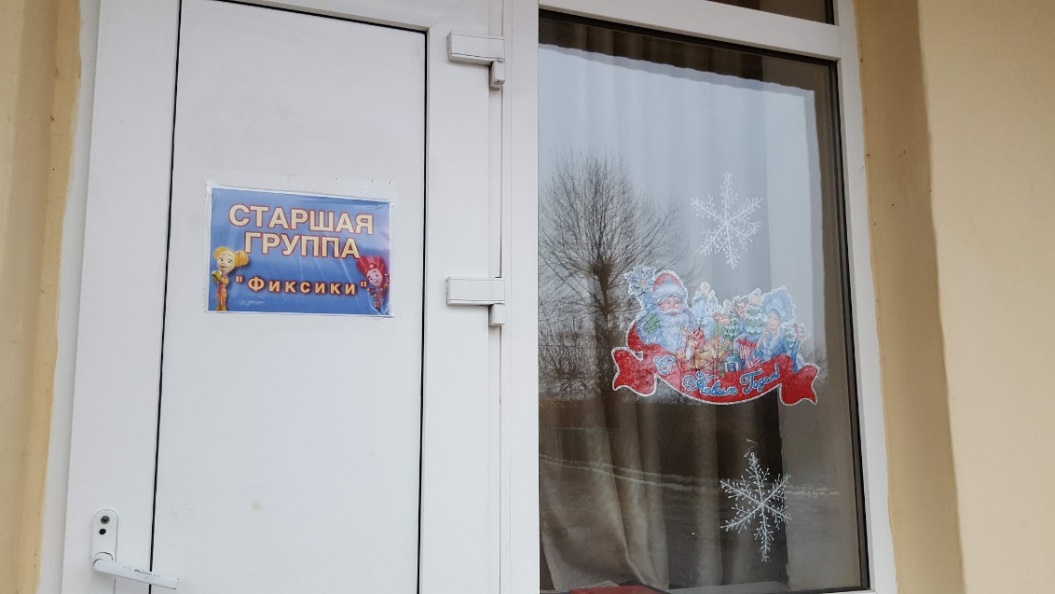 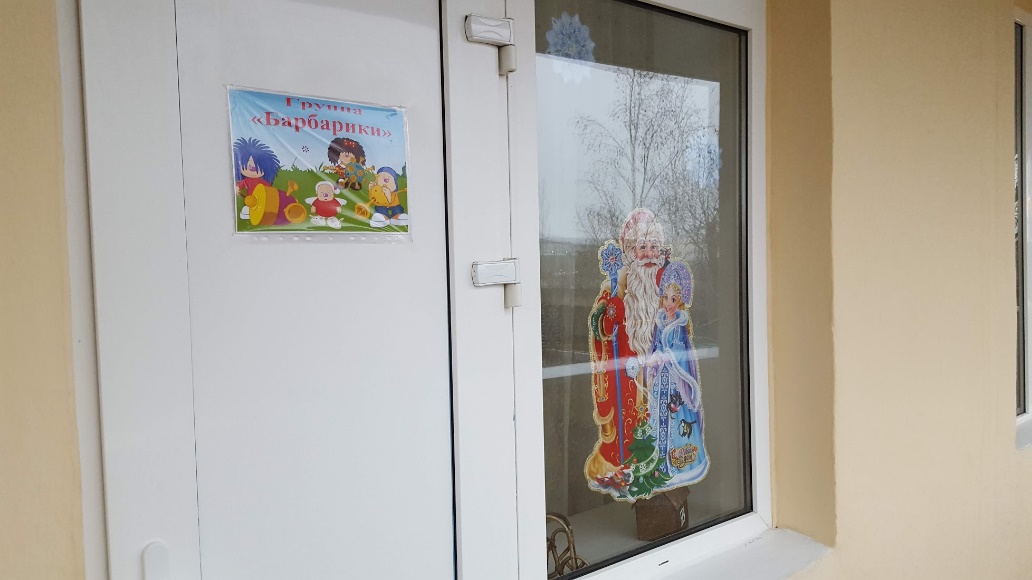 Ночной «Ручеек»
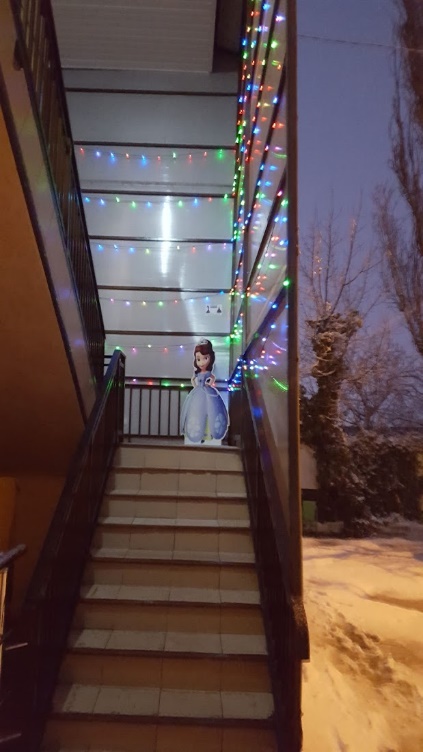 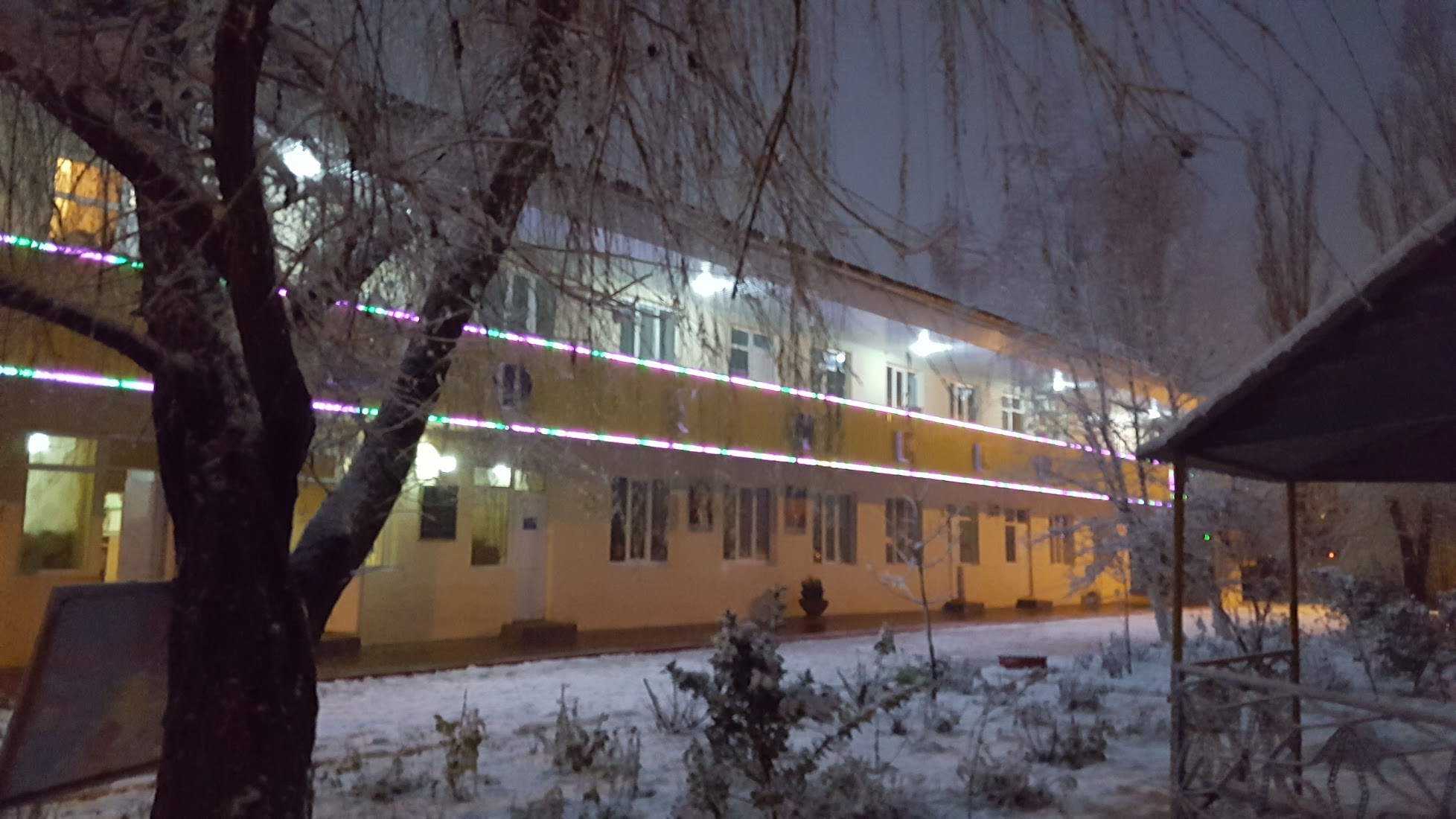 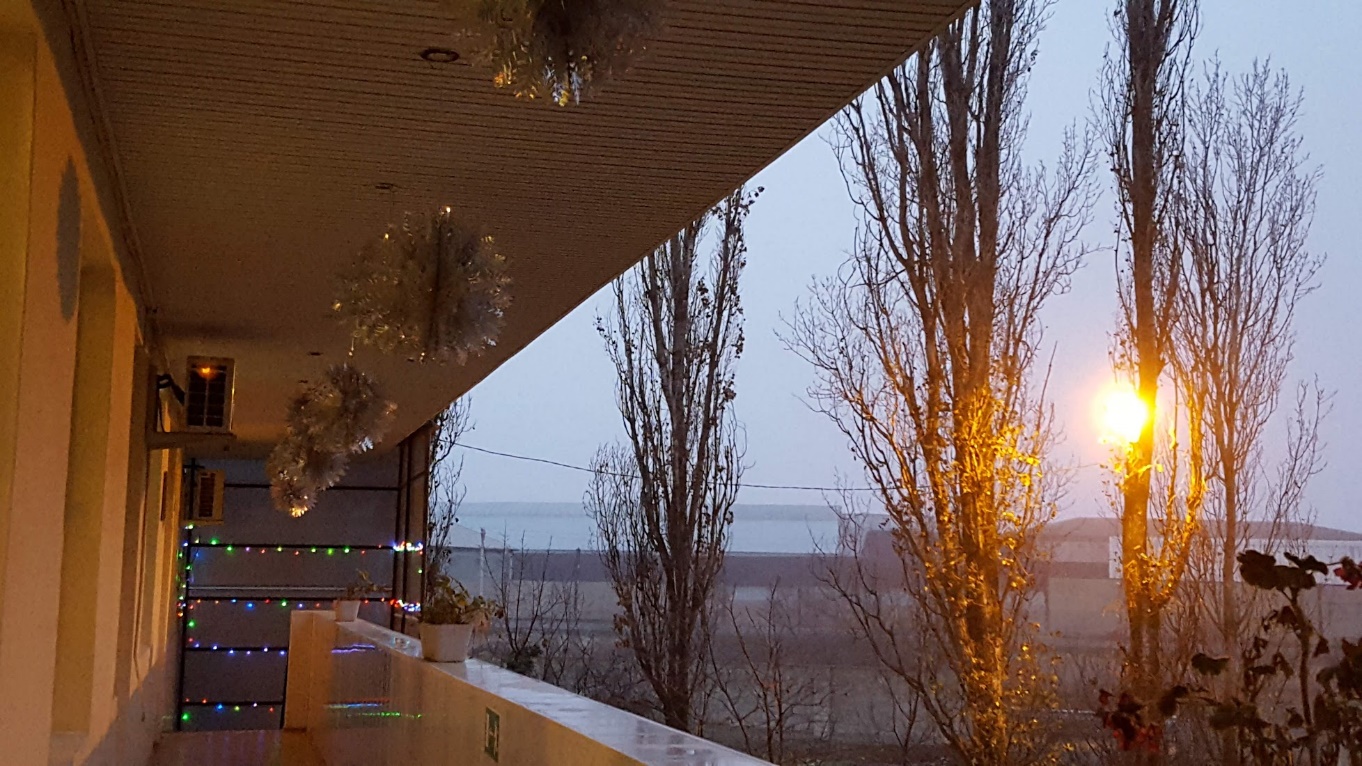 Новогоднее оформление разновозрастной группы «Барбарики»
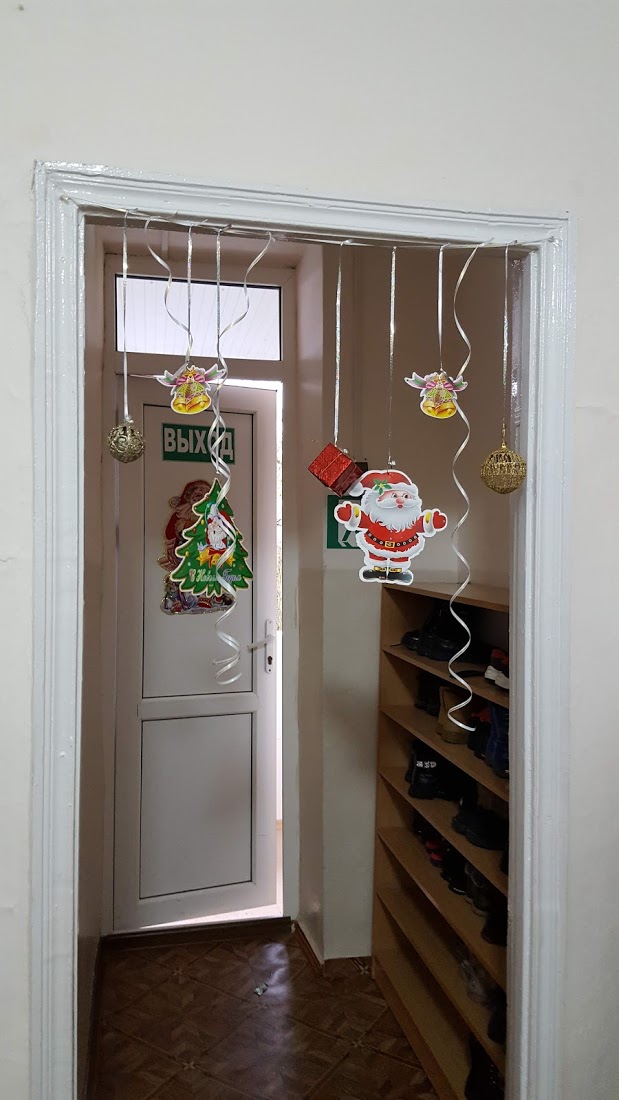 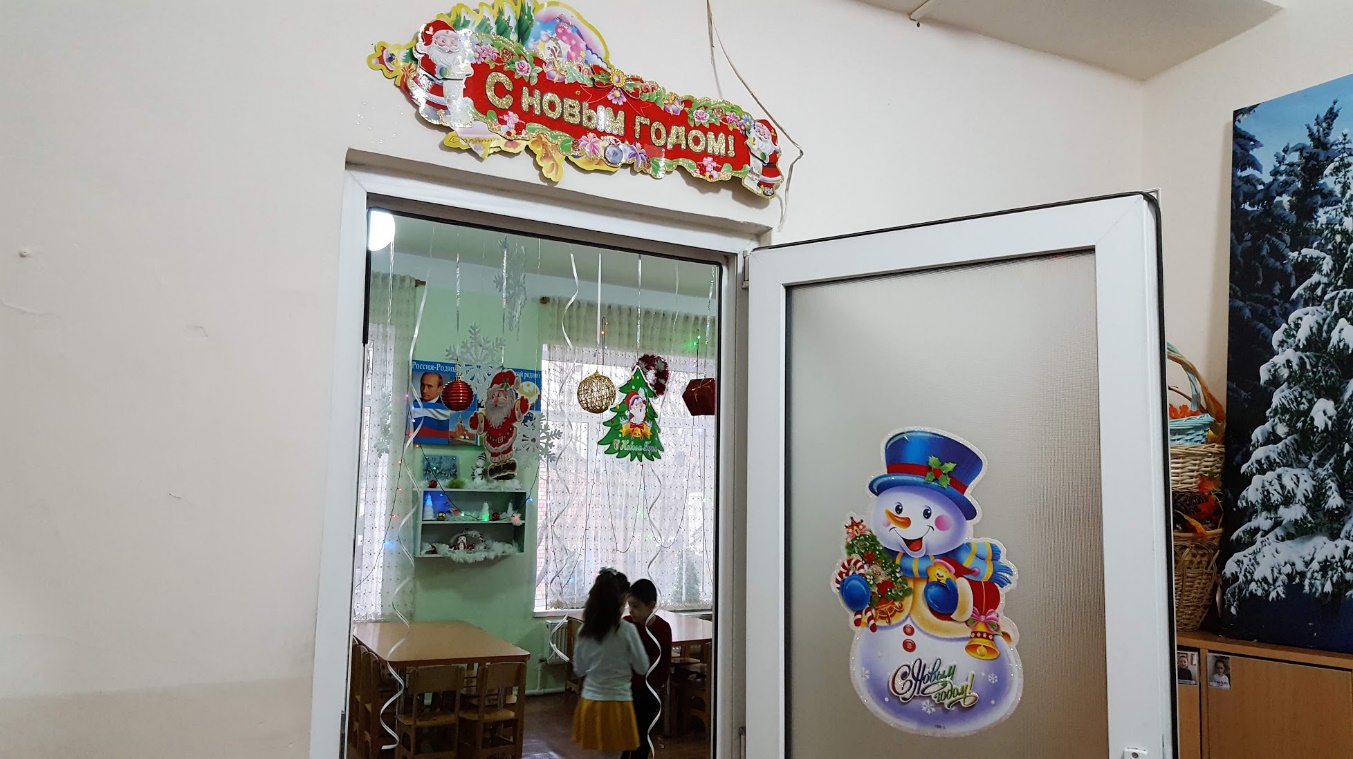 Зимние выставки творческих работ групп ДОУ
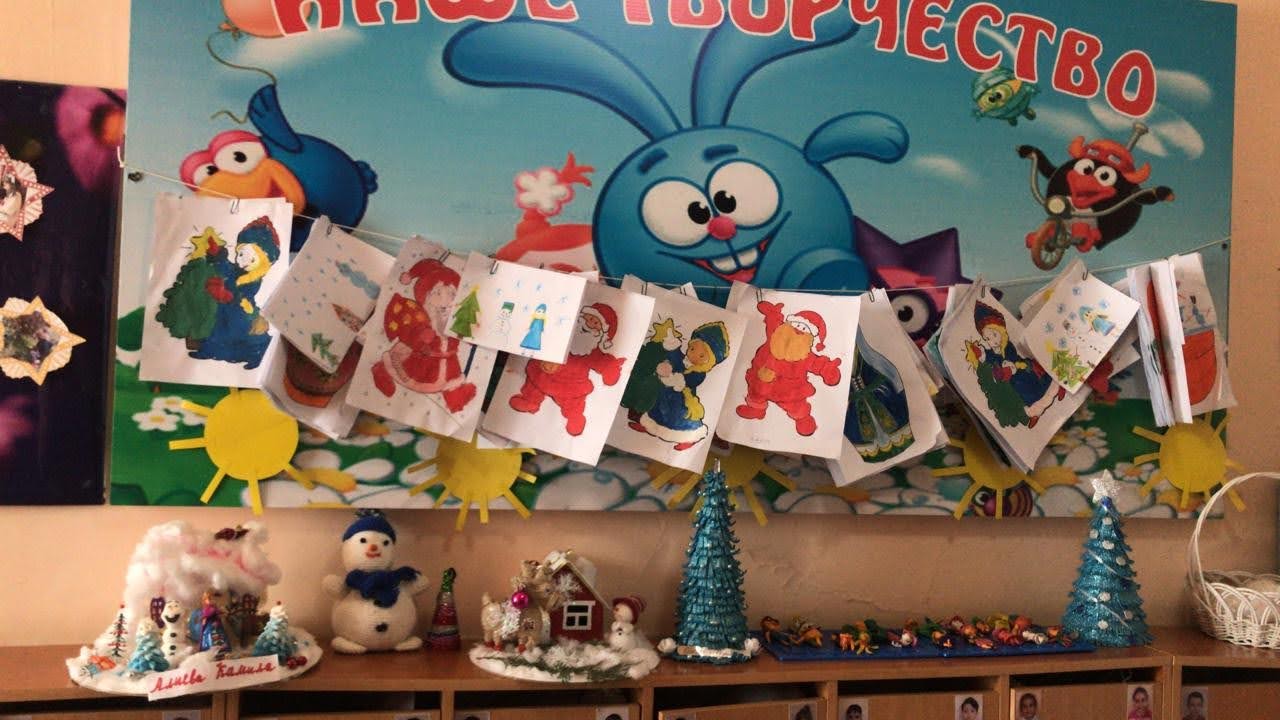 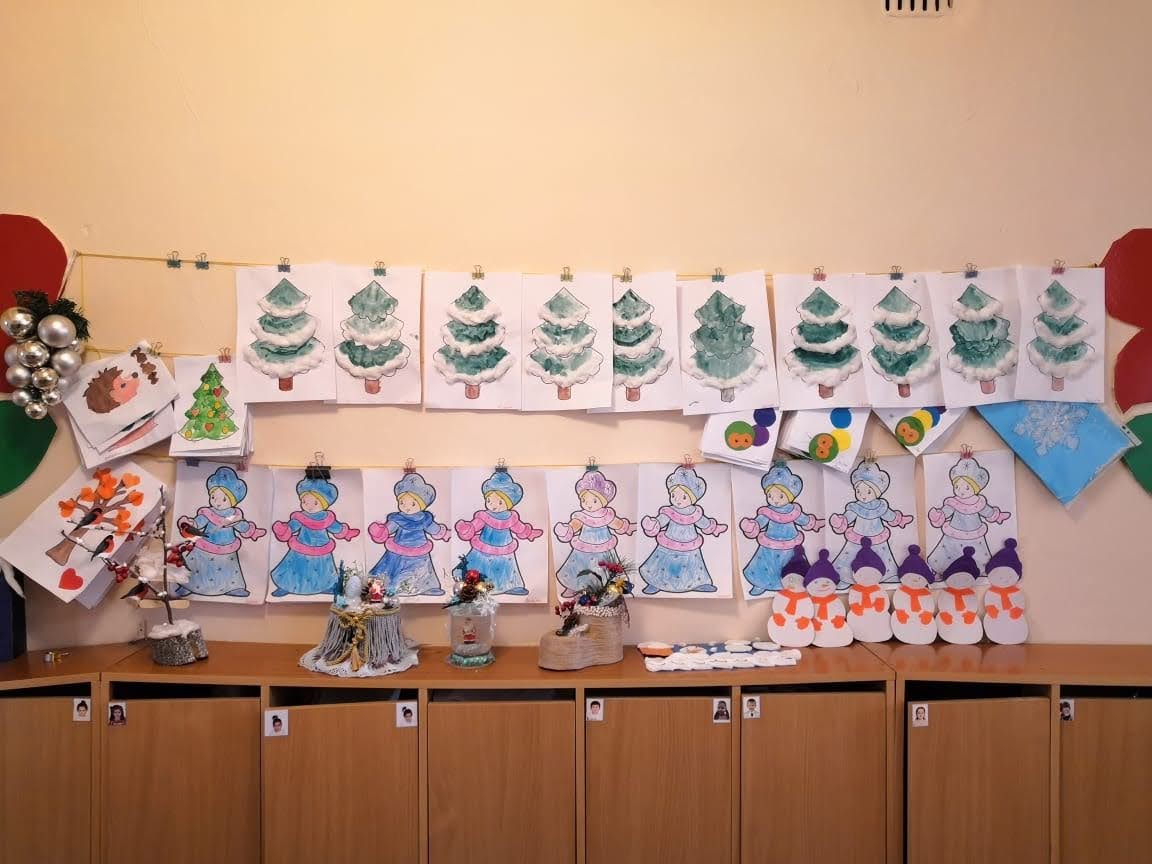 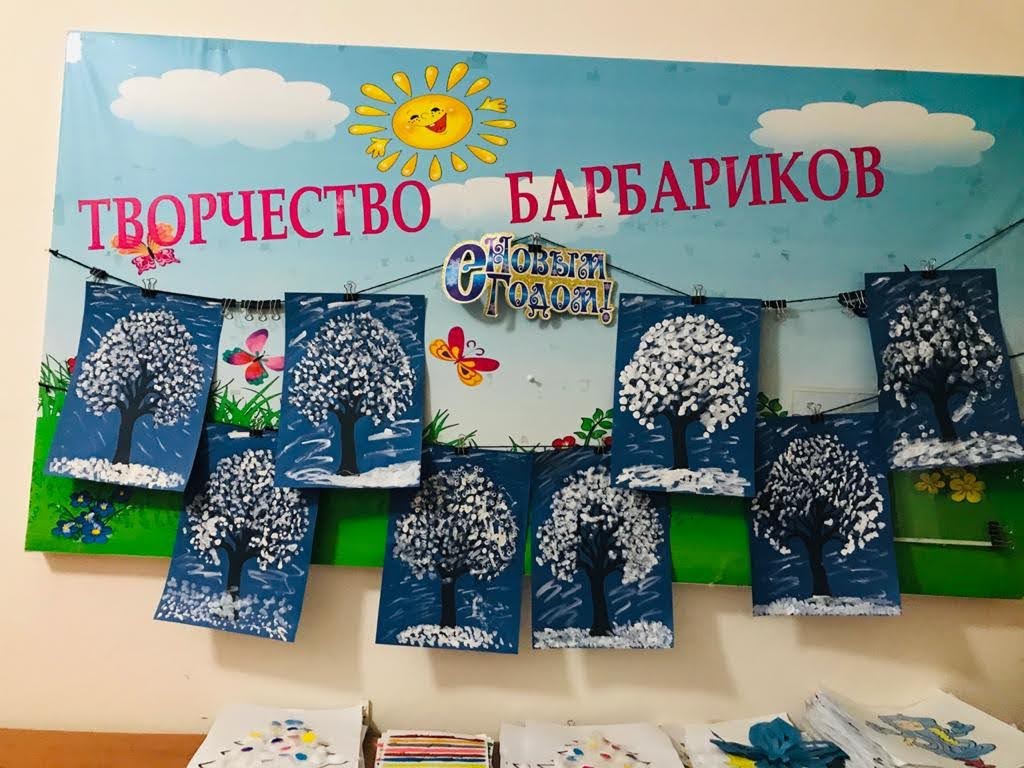 Новогоднее оформление стендов и новогодние поделки групп ДОУ
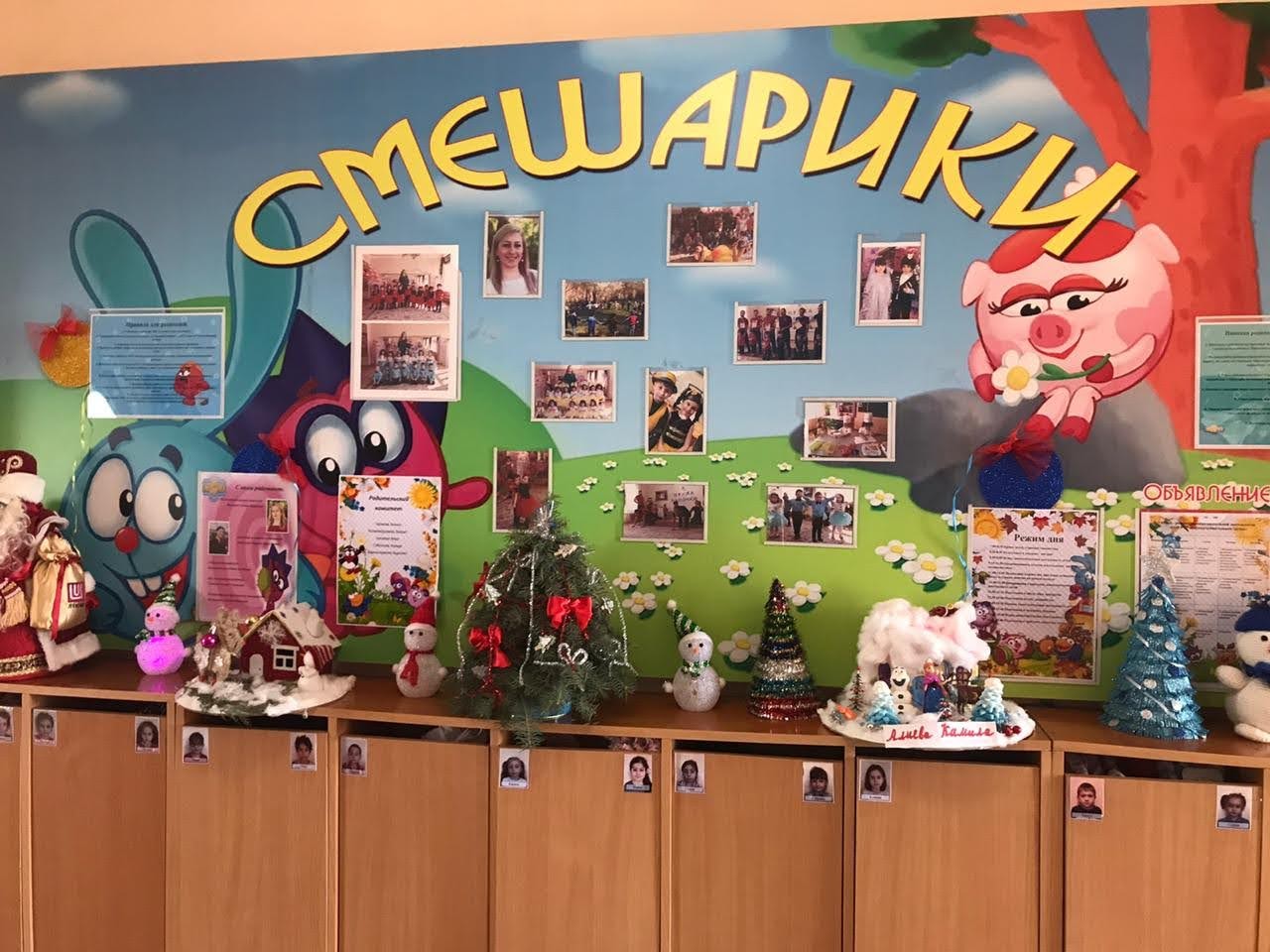 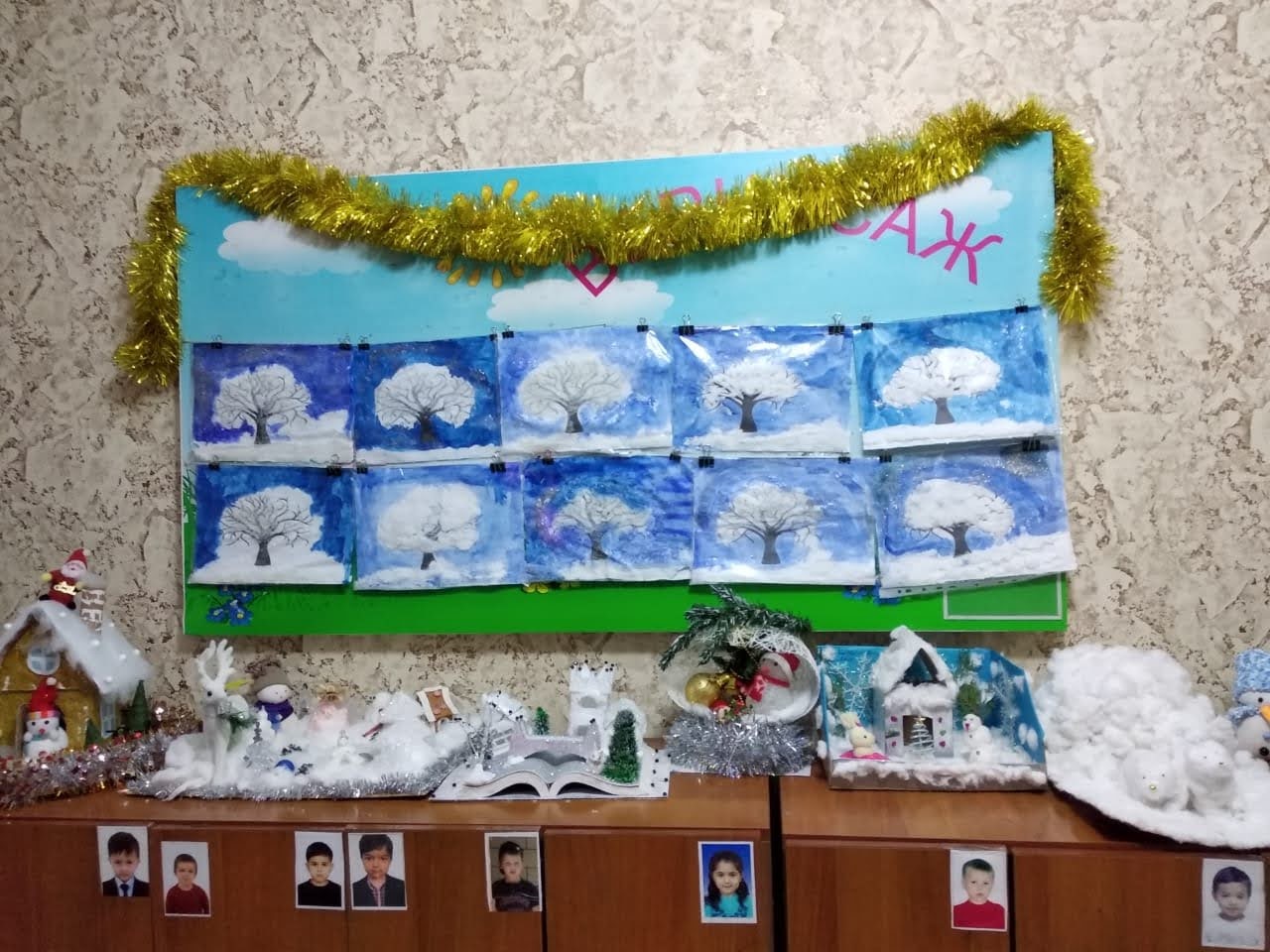 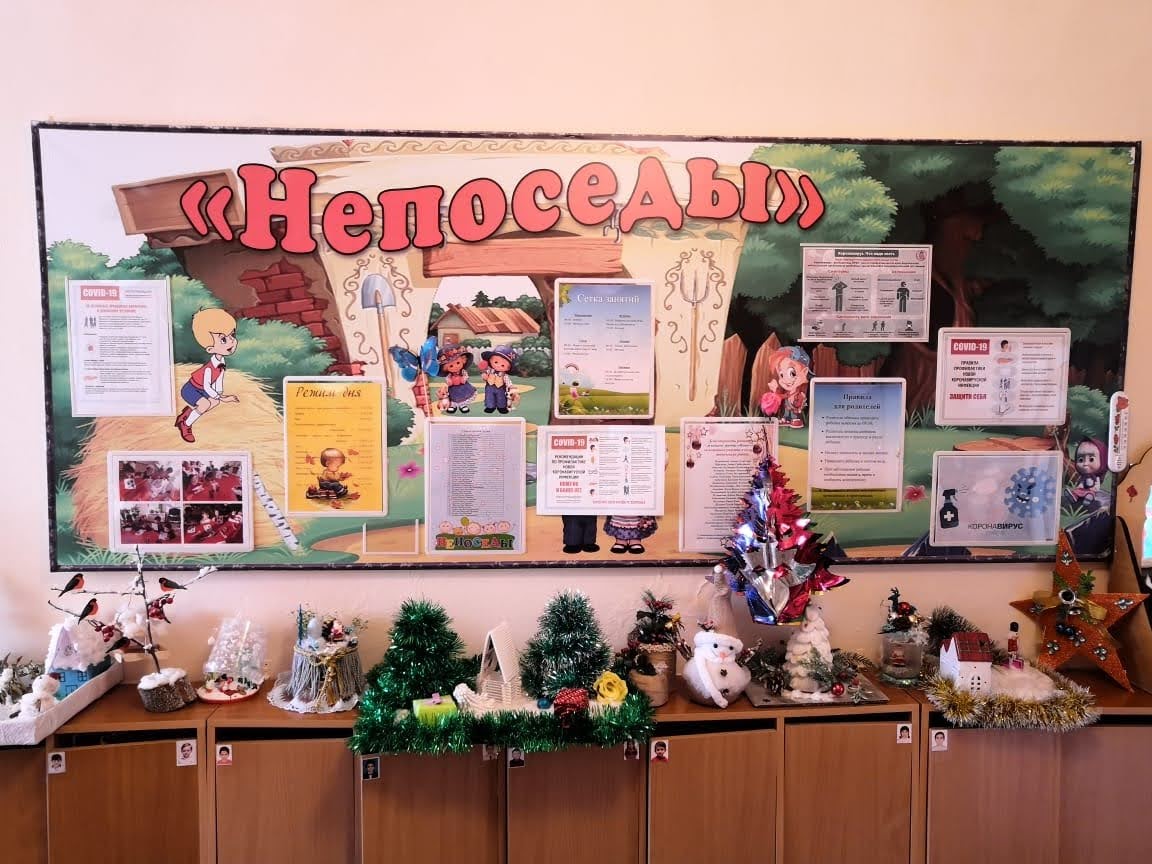 Новогоднее оформление разновозрастной группы «Барбарики»
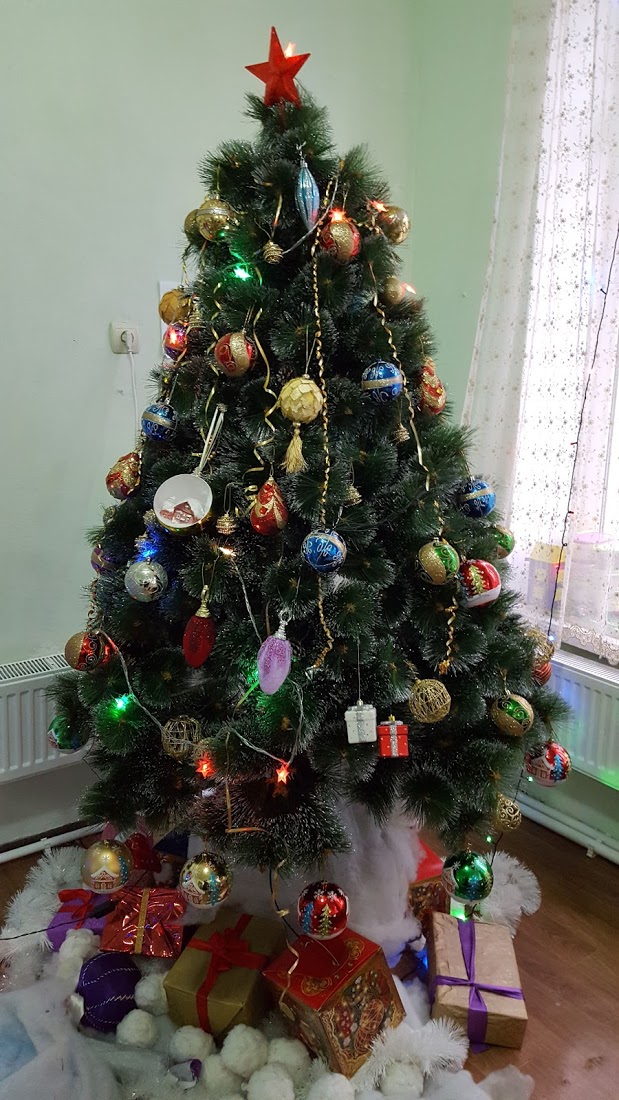 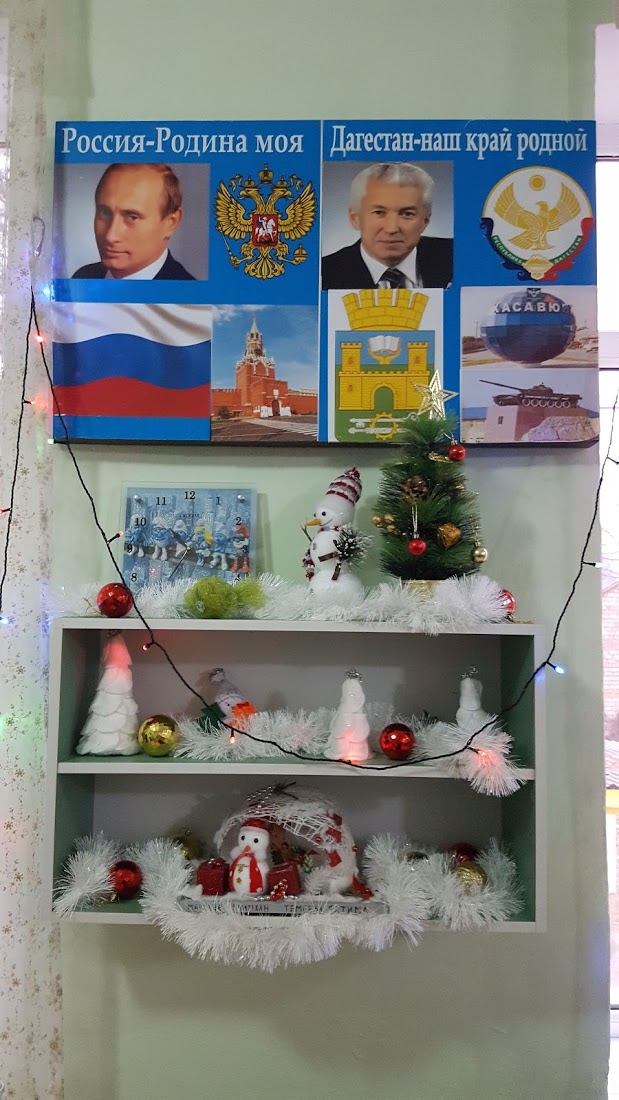 Оформление музыкального зала
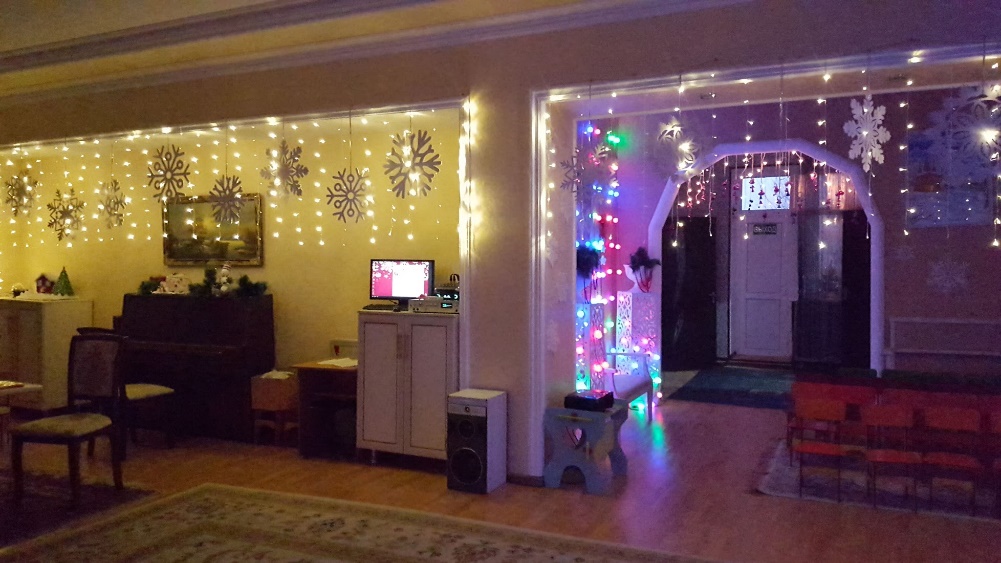 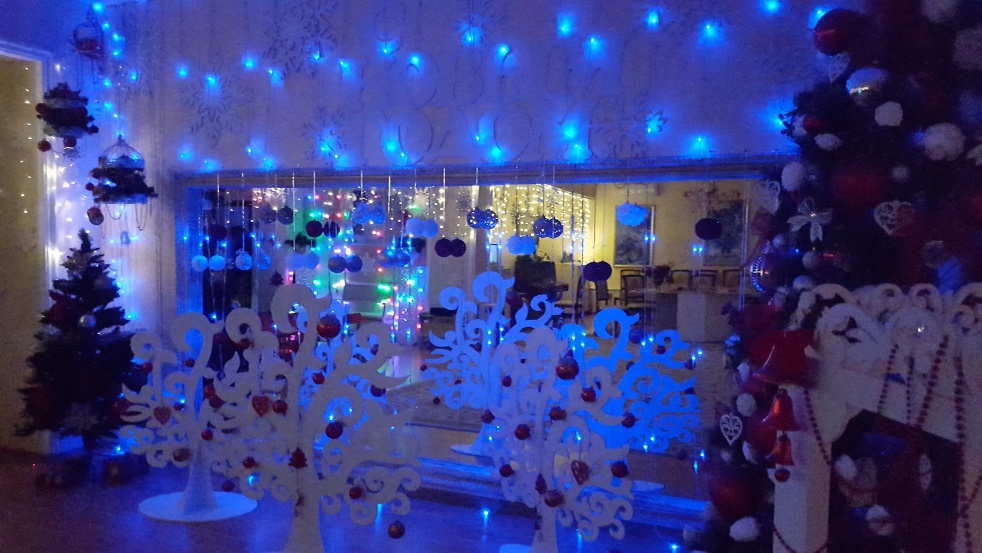 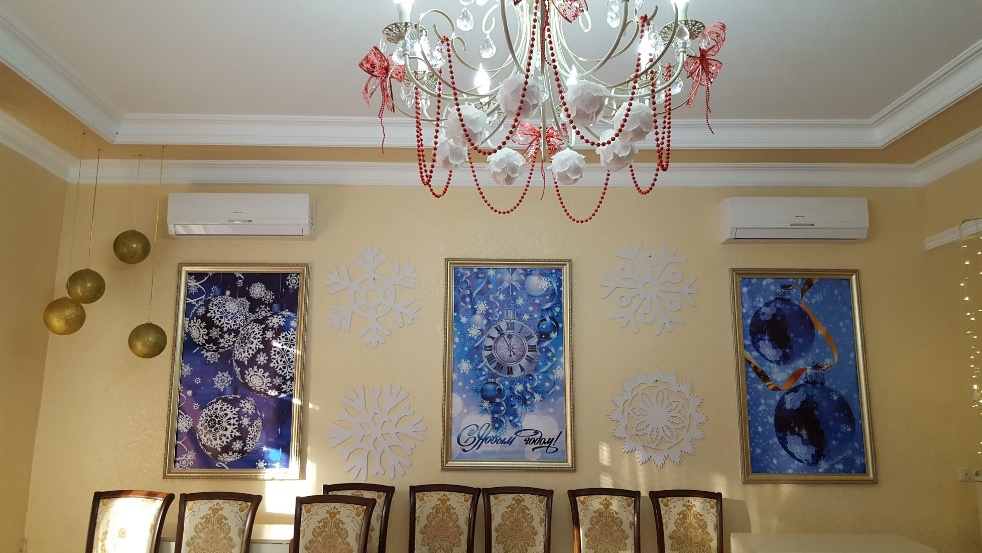 Новогоднее оформление разновозрастной группы «Барбарики»
Новогоднее оформление подготовительной группы «Смешарики»
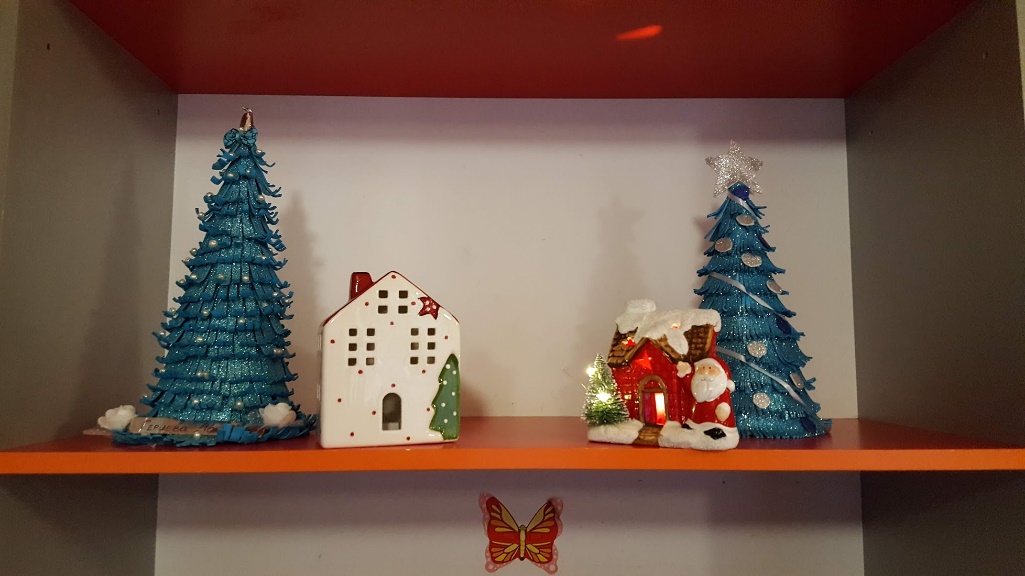 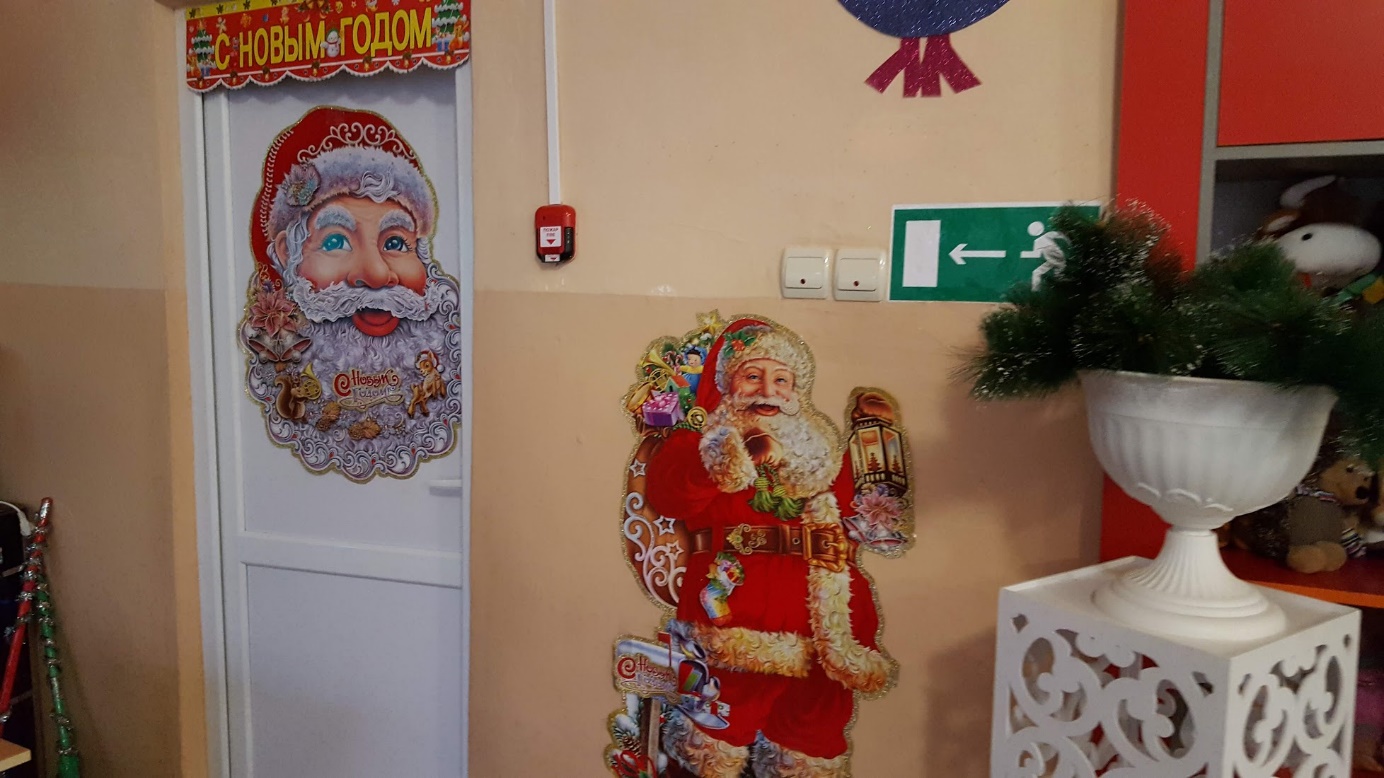 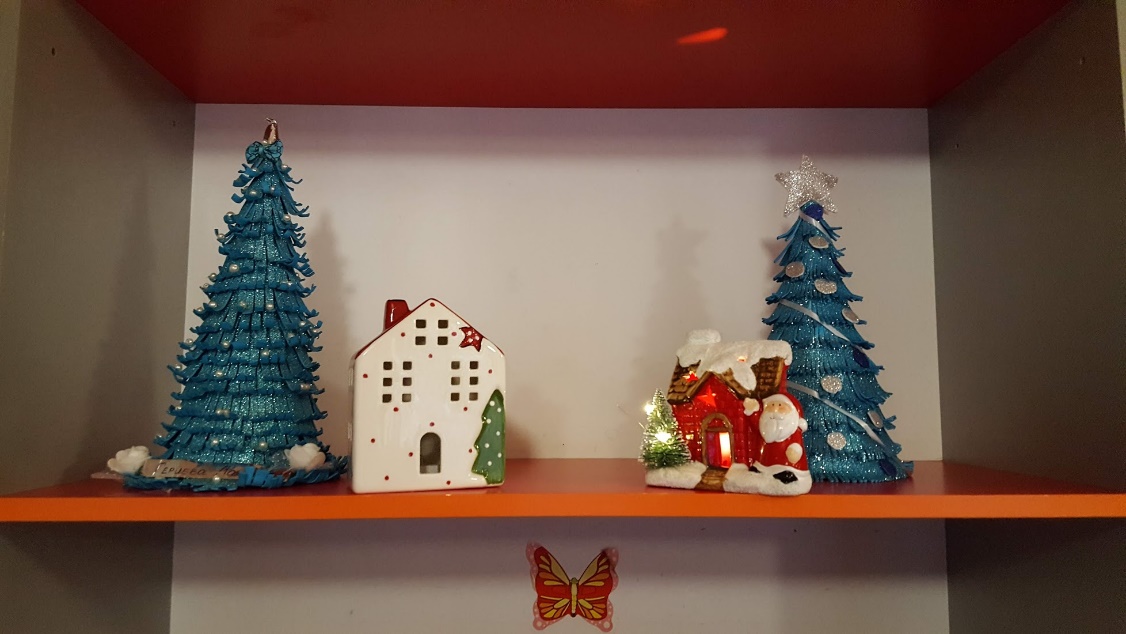 Новогоднее оформление подготовительной группы «Смешарики»
Новогоднее оформление подготовительной группы «Смешарики»
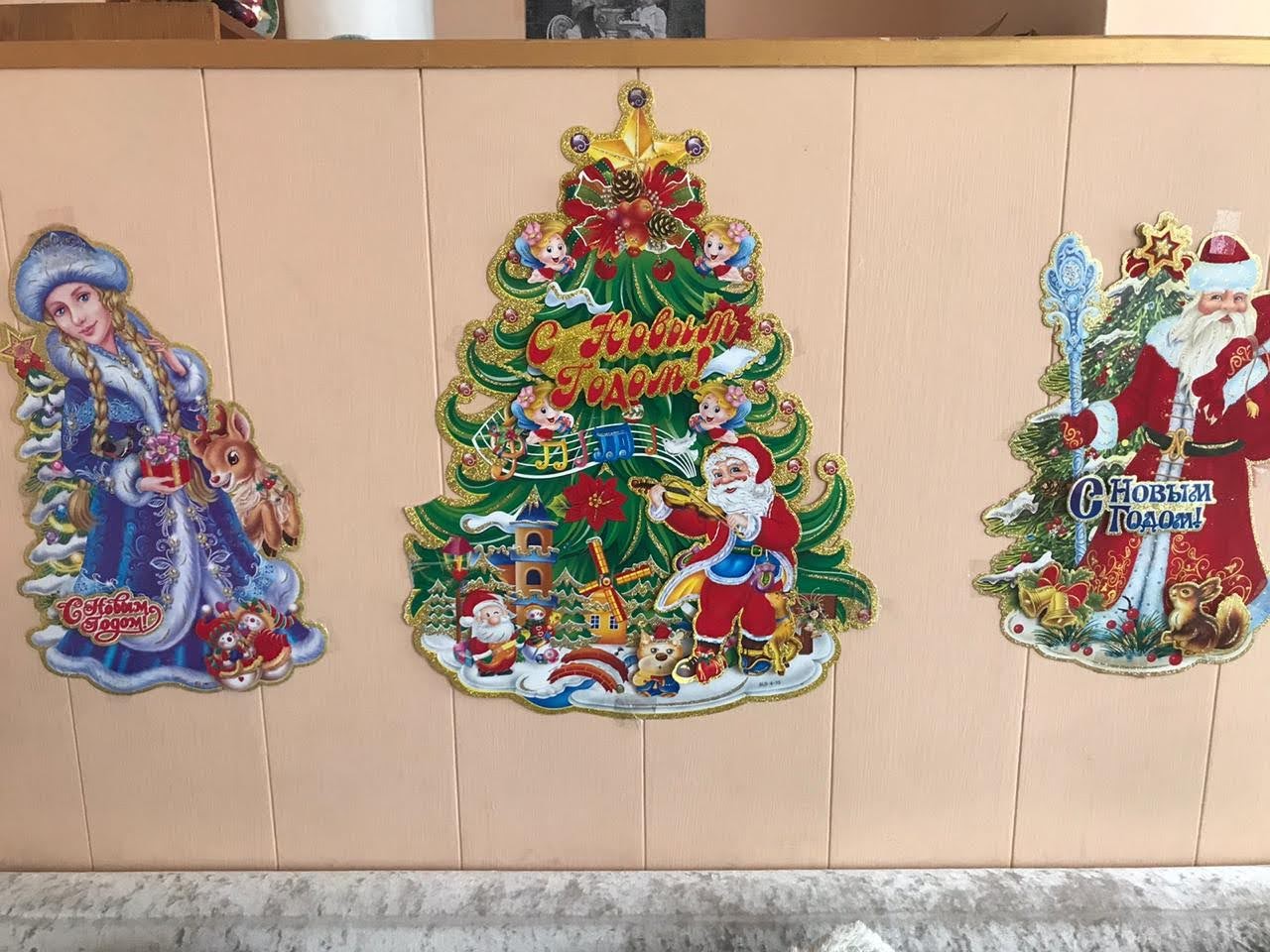 Новогоднее оформление средней группы «Непоседы»
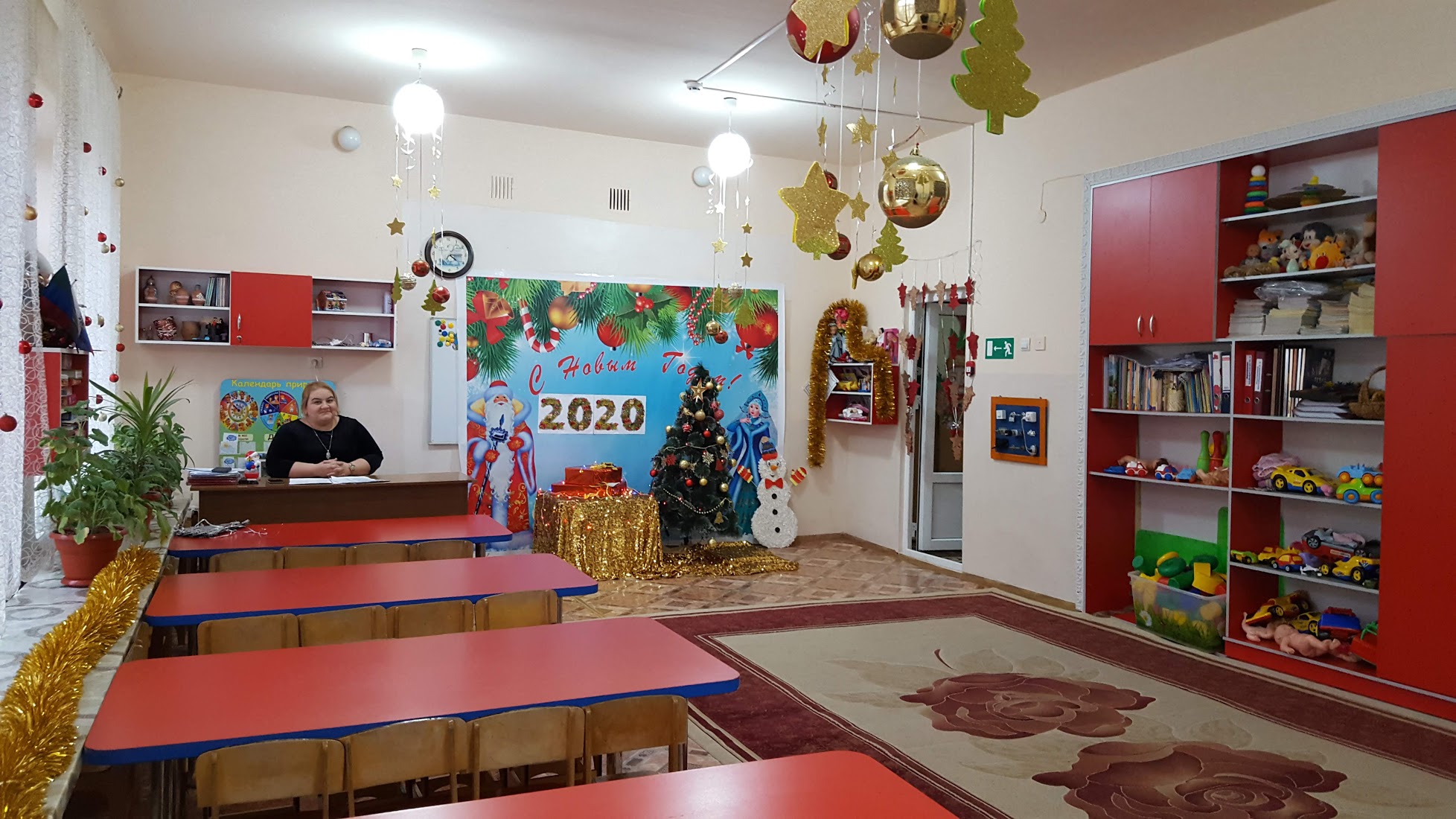 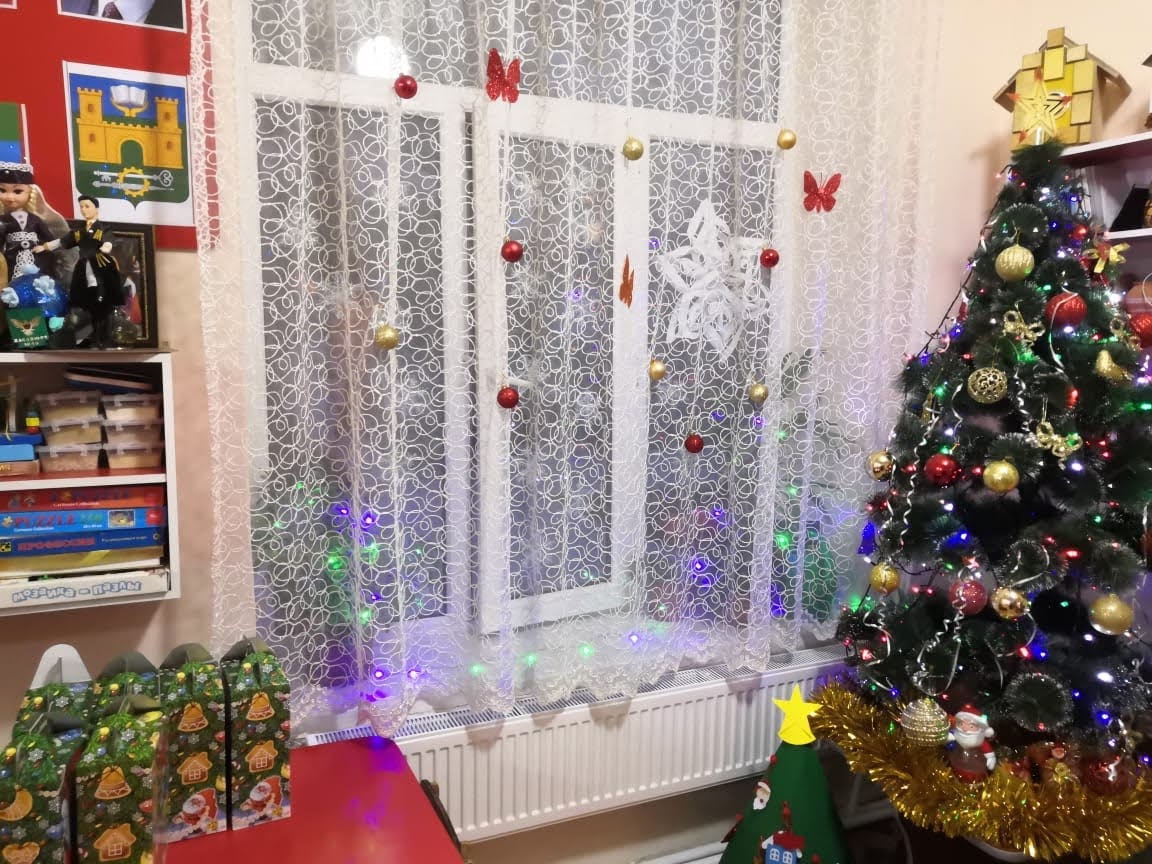 Новогоднее оформление средней группы «Непоседы»
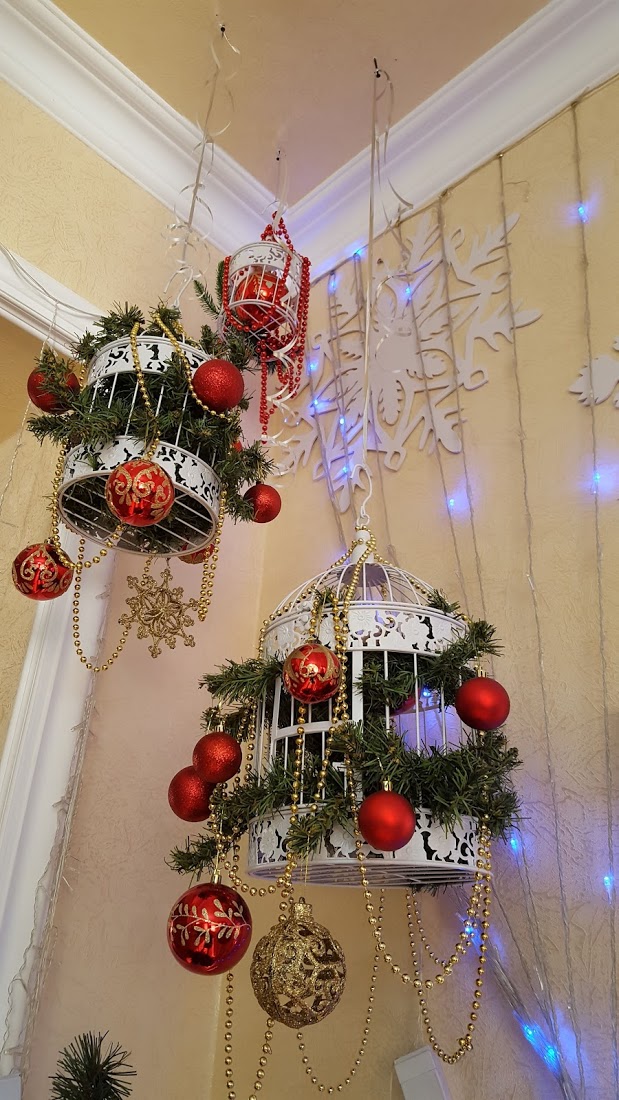 Оформление начальных классов
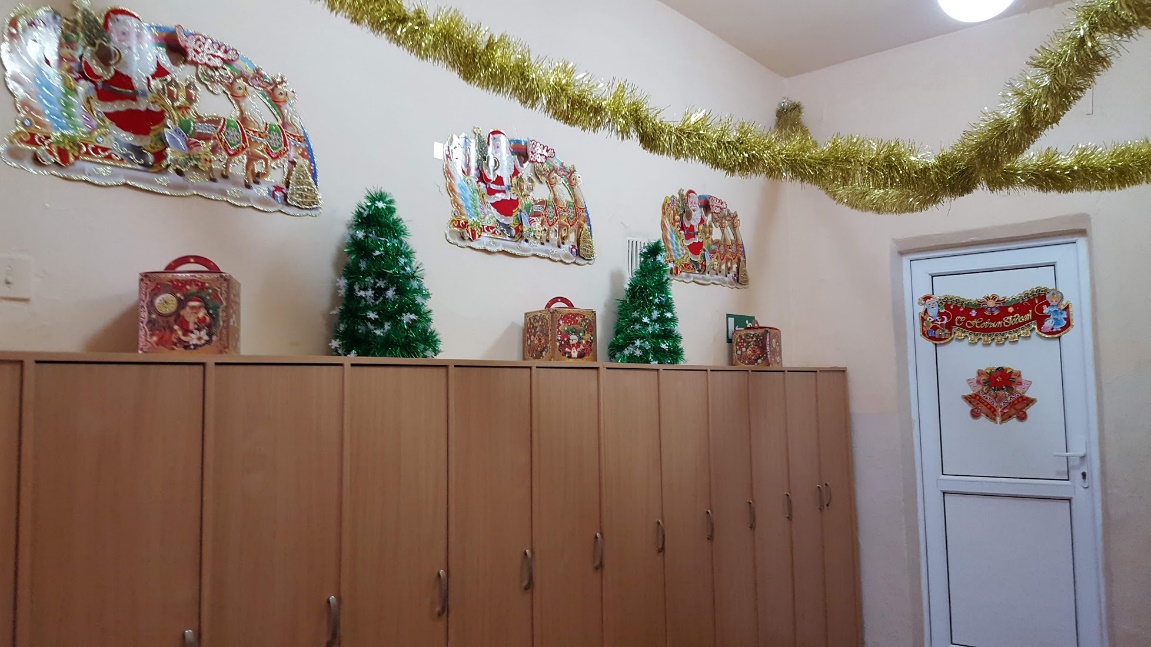 Оформление начальных классов
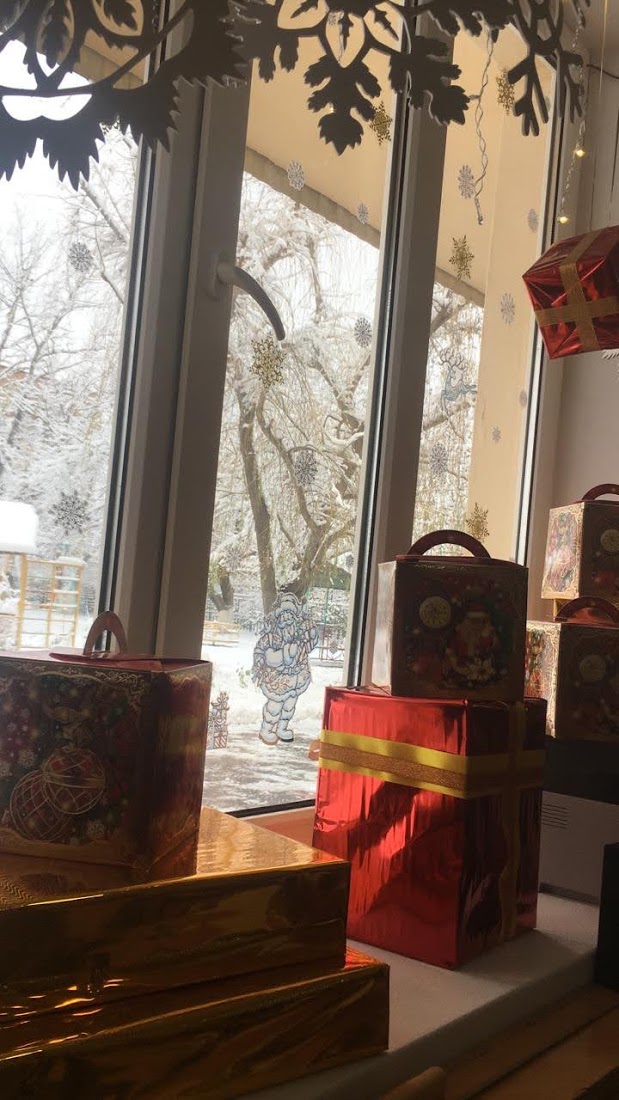 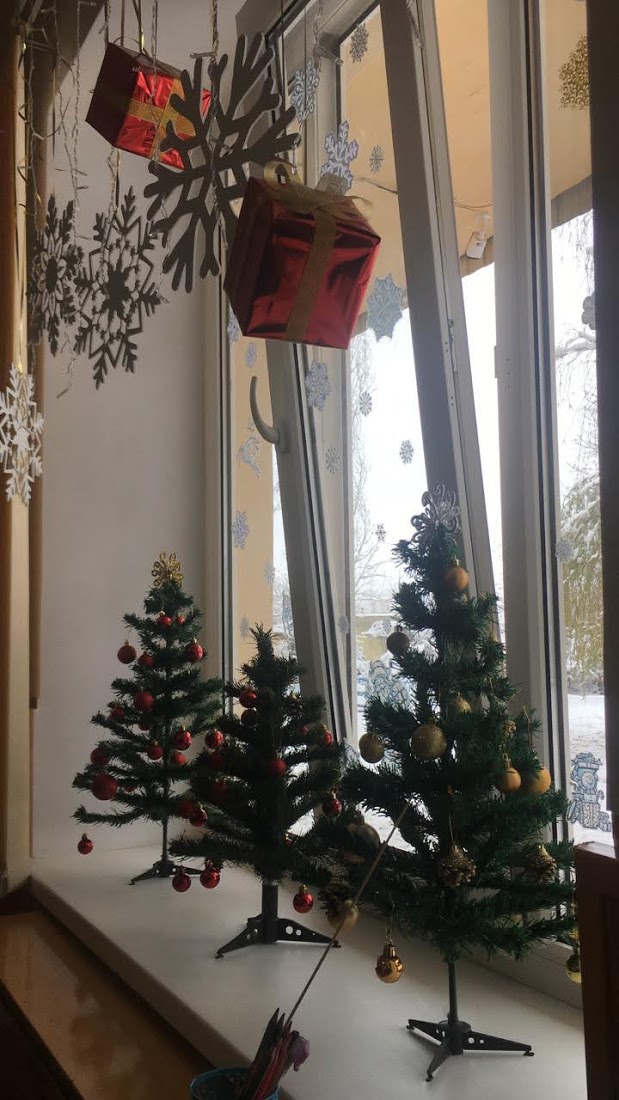 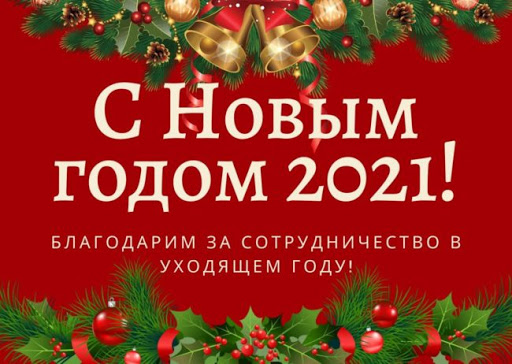